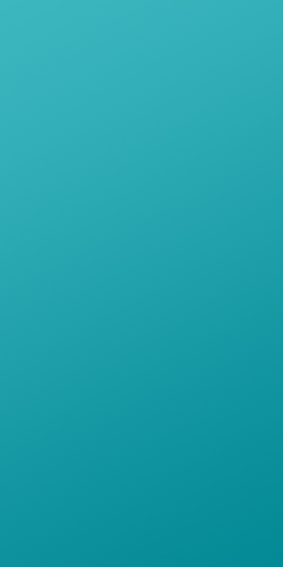 “Образование Спасск-Дальний” 
Приморский край
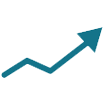 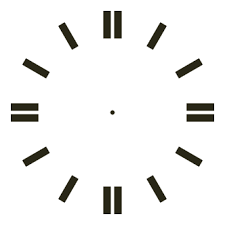 УПРАВЛЕНИЕ ОБРАЗОВАНИЯ 
АДМИНИСТРАЦИИ ГОРОДСКОГО ОКРУГА СПАССК-ДАЛЬНИЙ
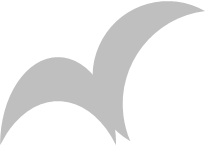 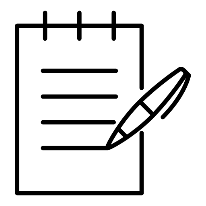 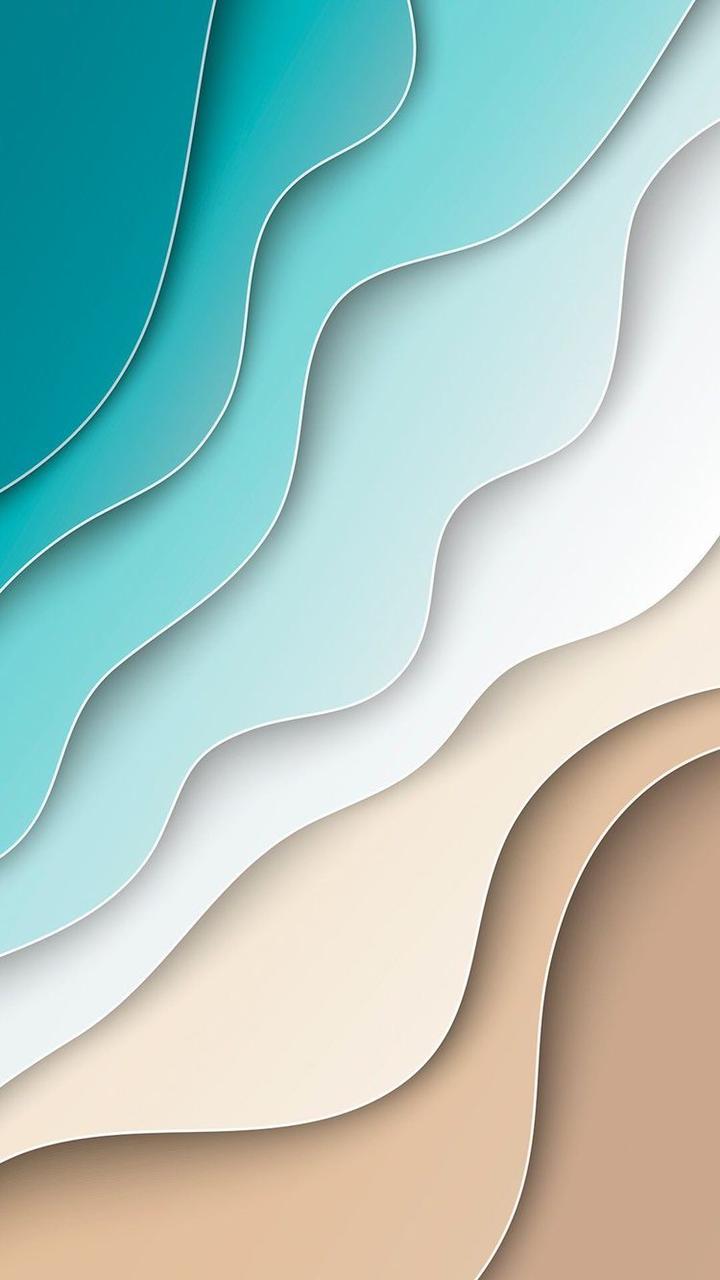 ПЕДАГОГИЧЕСКИЙ ОГОНЁК
«СПАССК – ЭТО ВЫ!»
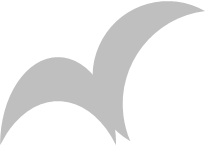 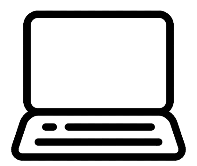 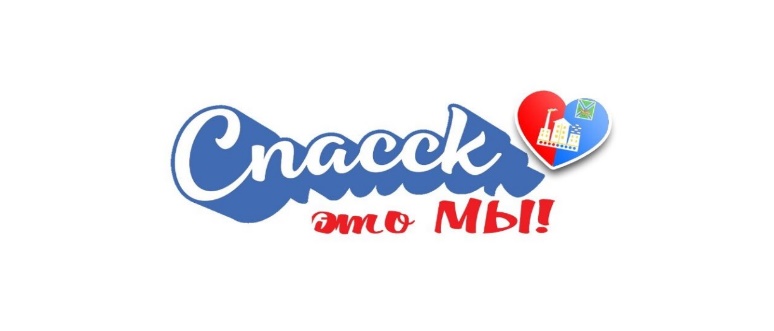 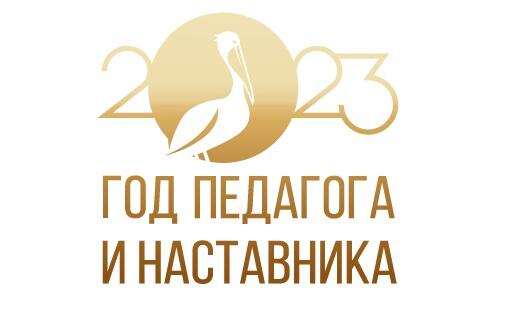 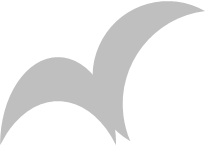 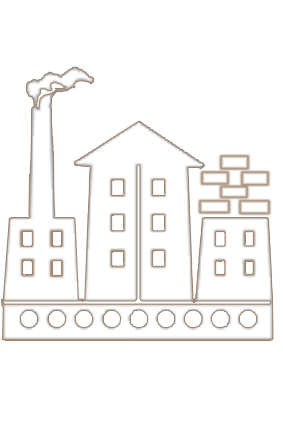 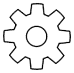 Спасск-Дальний, 2022
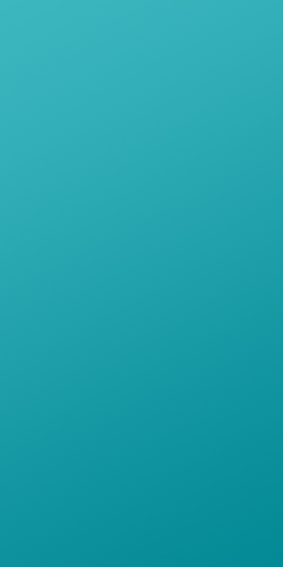 “Образование Спасск-Дальний” 
Приморский край
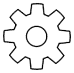 Блиц-опрос
Стимул, мотив
Призвание
Случайность
Рекомендация

Чувство
Восторг
Разочарование
Спокойствие

Отношение
Принятие
Увлечённость
Отторжение
Призвание, восторг, увлечённость
Случайность, восторг, увлечённость
Случайность, спокойствие, принятие
Случайность, разочарование, отторжение
Рекомендация, восторг, увлечённость
Рекомендация, спокойствие, принятие
Рекомендация, разочарование, отторжение
Призвание, восторг, увлечённость
Случайность, восторг, увлечённость
Случайность, спокойствие, принятие
Случайность, разочарование, отторжение
Рекомендация, восторг, увлечённость
Рекомендация, спокойствие, принятие
Рекомендация, разочарование, отторжение
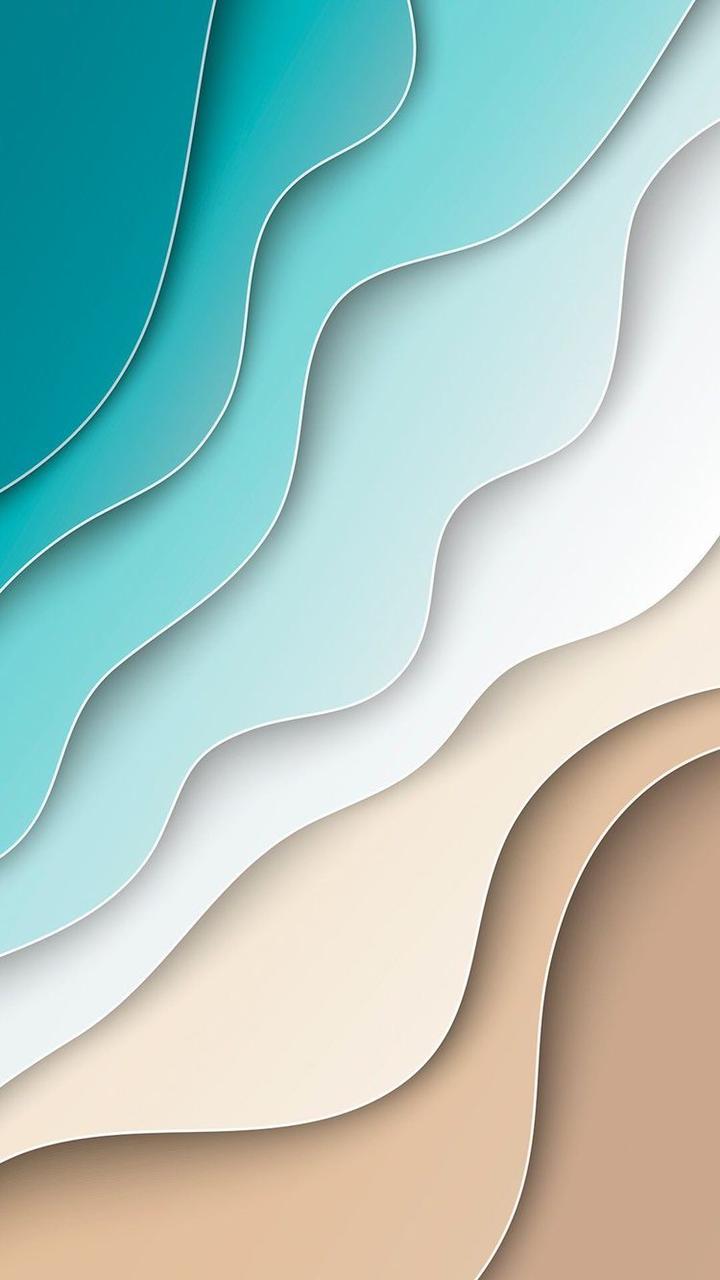 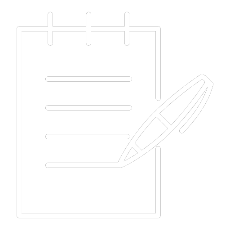 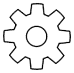 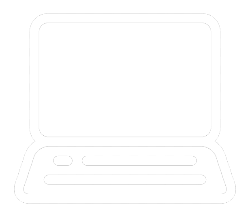 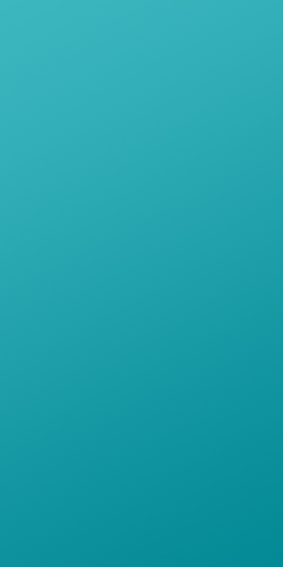 “Образование Спасск-Дальний” 
Приморский край
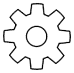 Размышления о будущем
Интервью:

Объясните равенство «Образование = суверенитет страны».
Как предметы, которые вы преподаёте, обеспечивают суверенитет Российской Федерации?
Для чего все школы должны включаться в проект «Школа Минпросвещения России»?
Какие признаки эффективного участия в этом проекте вы видите в ваших школах?
Что вам известно  о региональной образовательной политике?
В чём система образования городского округа Спасск-Дальний лидирует?
Какие 3 главные проблемы муниципальной системы образования городского округа Спасск-Дальний вы можете назвать?
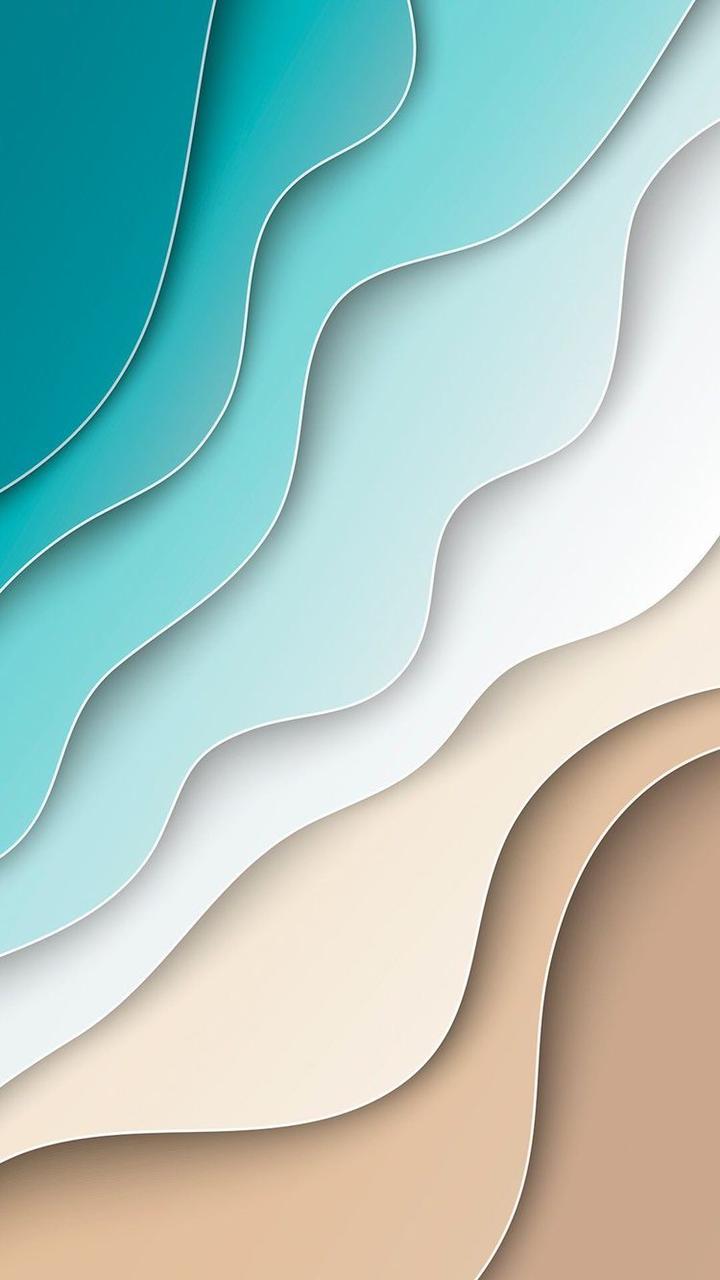 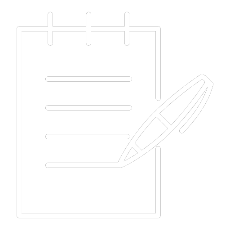 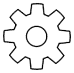 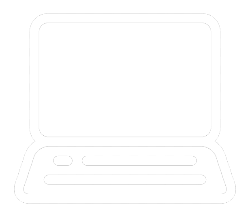 Кадровый вопрос
“Образование Спасск-Дальний” 
Приморский край
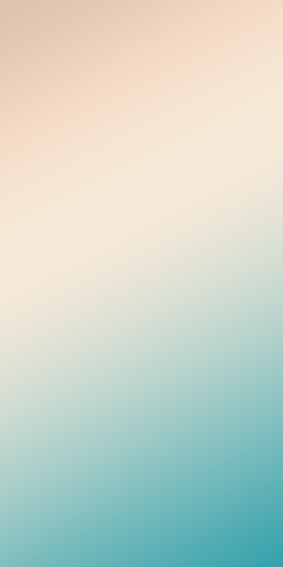 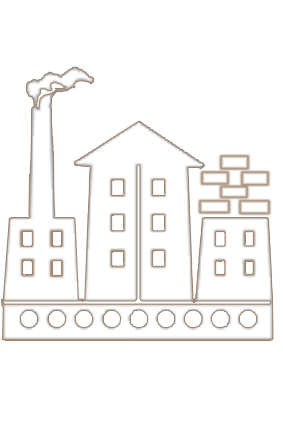 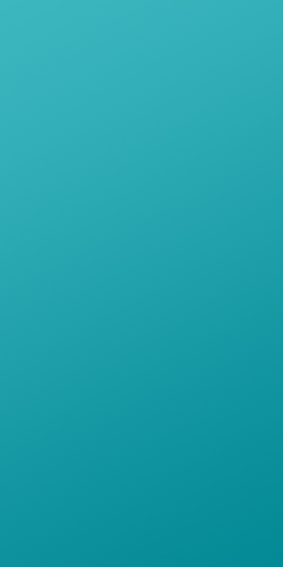 “Образование Спасск-Дальний” 
Приморский край
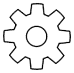 Карьера – это успех, продвижение. Другими словами, это результат определенного поведения и позиции человека в трудовой деятельности, связанный с его профессиональным ростом. Каждый человек строит карьеру сам, и это зависит от его желаний, целей и установок.
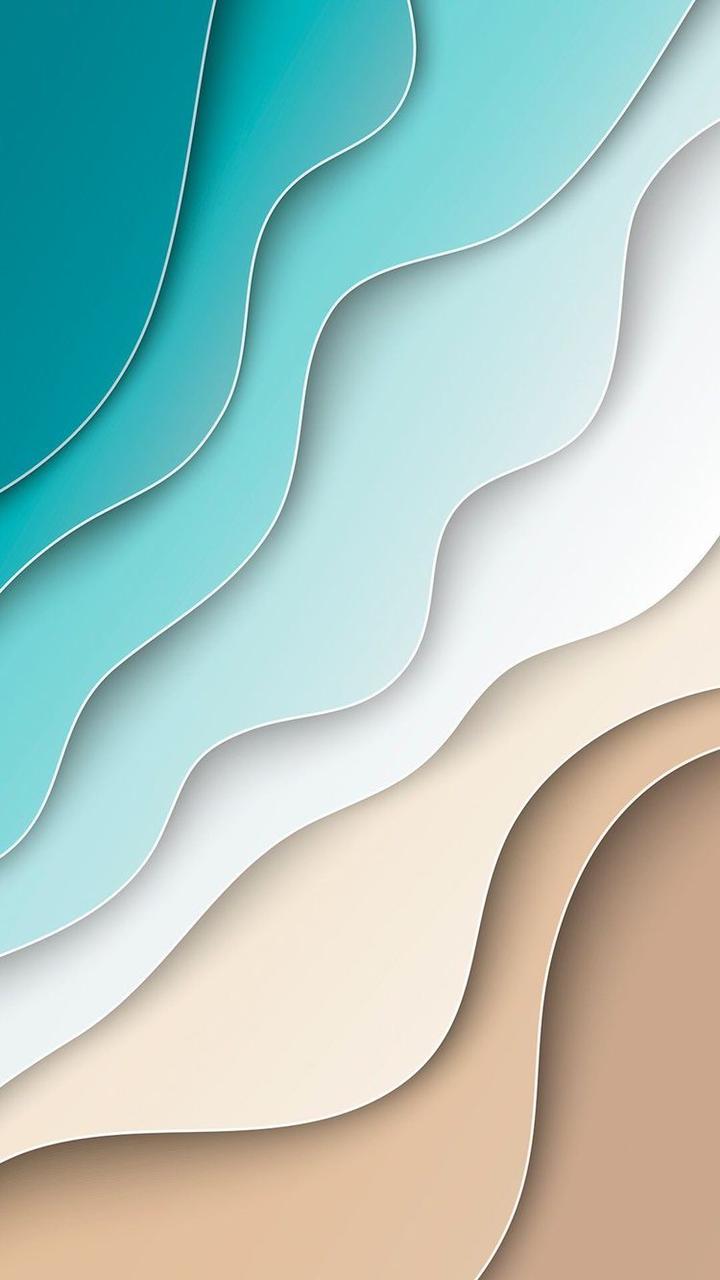 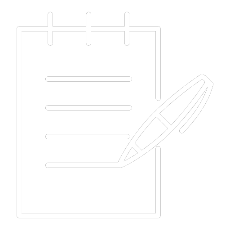 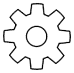 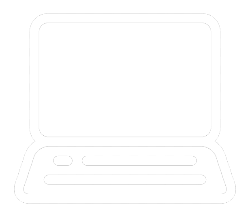 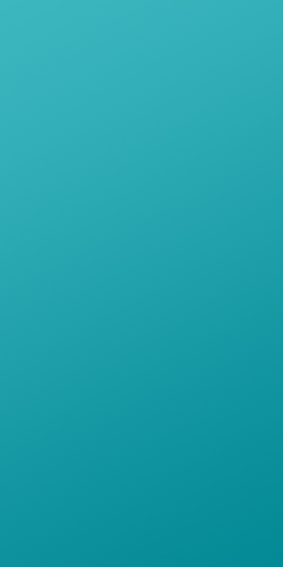 “Образование Спасск-Дальний” 
Приморский край
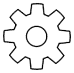 «Нужно бежать со всех ног, чтобы только оставаться на месте, а чтобы куда-то попасть, надо бежать как минимум вдвое быстрее!»
«Алиса в стране чудес» Льюис Кэррол
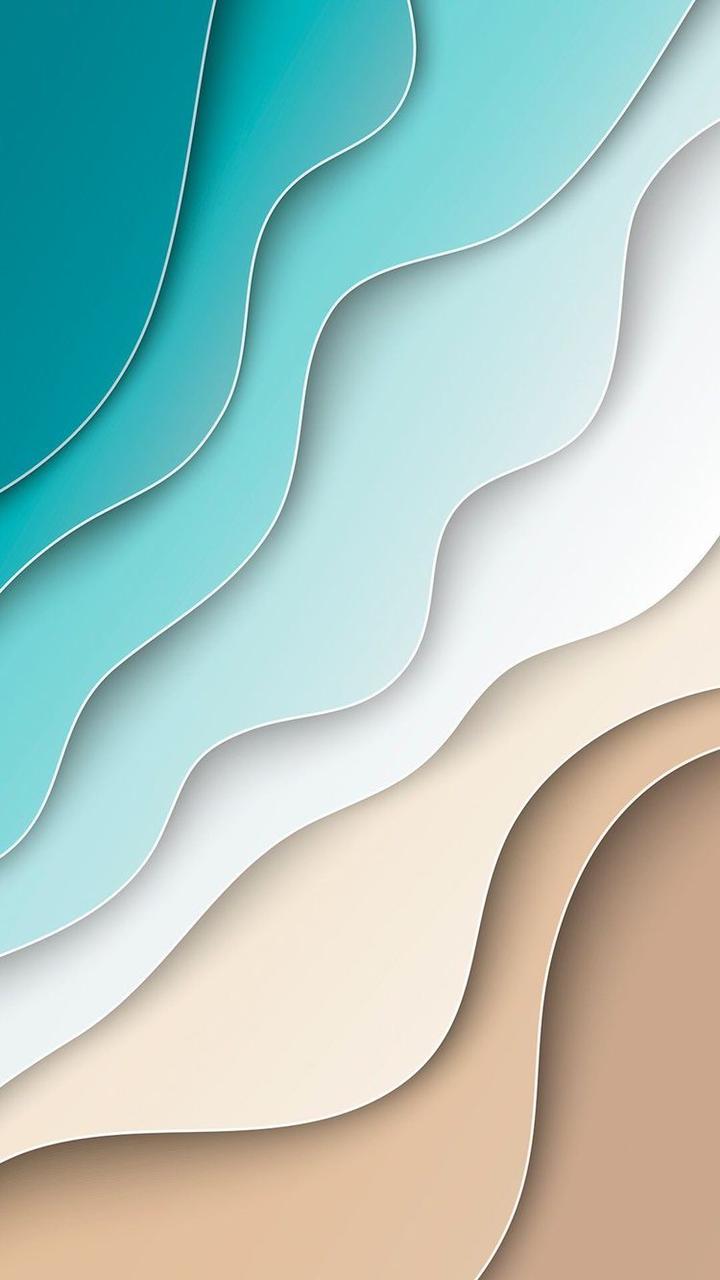 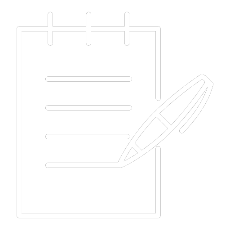 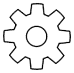 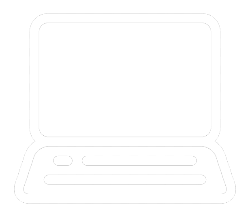